Proposition d’actions régionales pour la saison 2019/2020
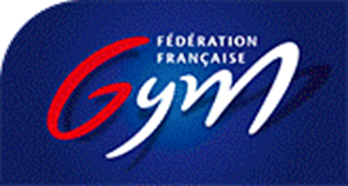 Assemblée Générale : 44, 49, 53, 72, 85
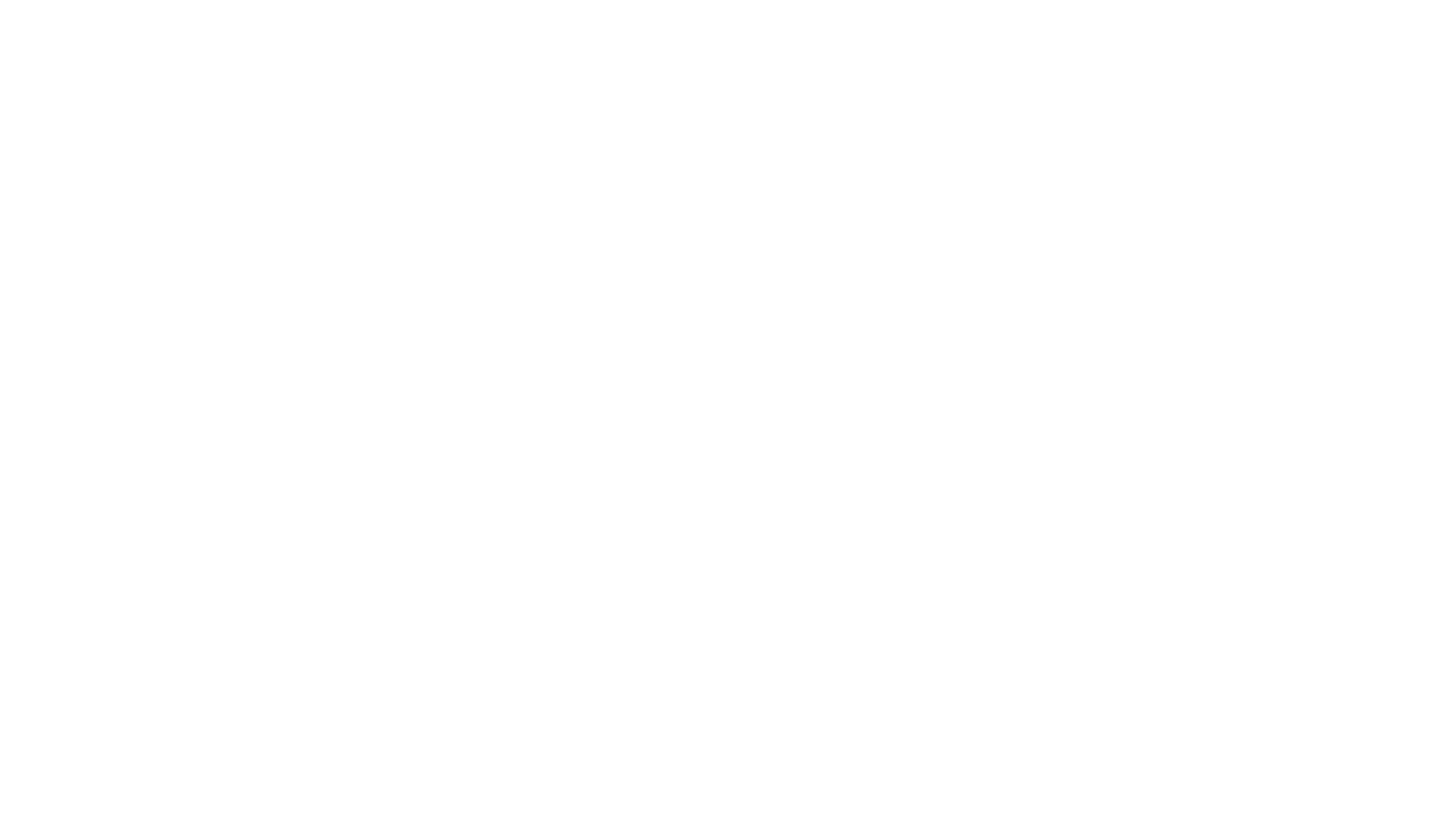 Constat
Implication insuffisante des clubs au projet régional présenté lors de l’AG régionale 2018
Absence de réponse des clubs sur les actions proposées 
Des effectifs insuffisants sur les actions présentées
Des annulations de journées d’informations  à répétition
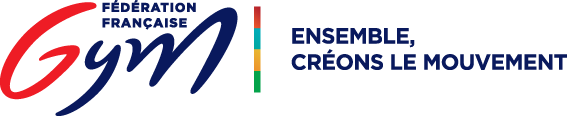 2
0bjectifs de la démarche :
Poursuivre le déploiement du projet régional et du Contrat d’objectifs territorial
Impliquer plus fortement les clubs dans le choix des actions à mener
Inciter les clubs désireux de mettre en place un projet de développement
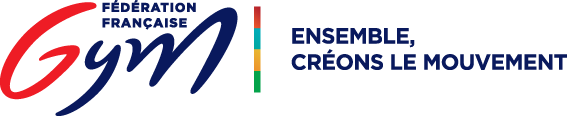 3
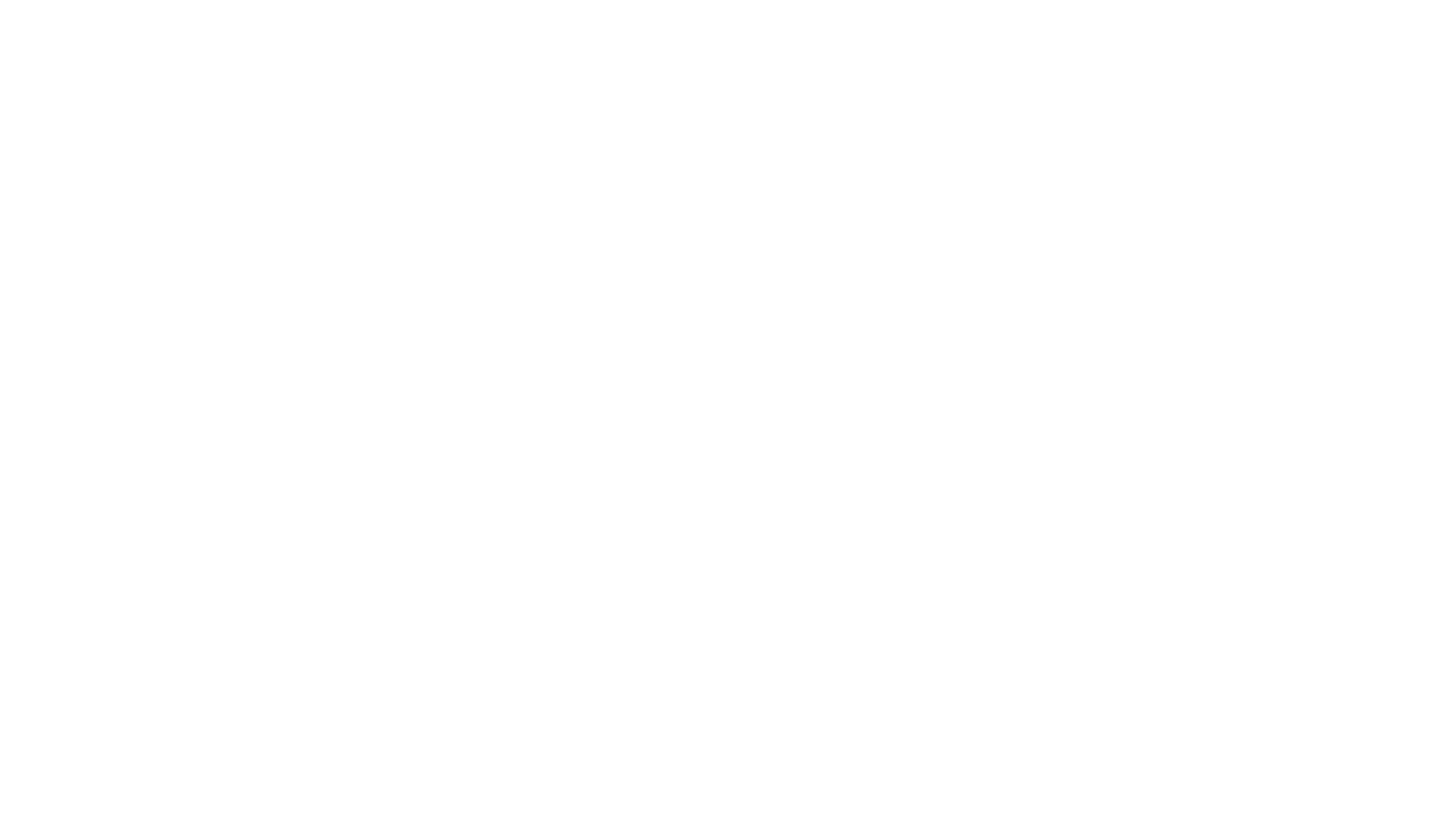 Les actions 2019/2020 soumises à l’approbation des clubs
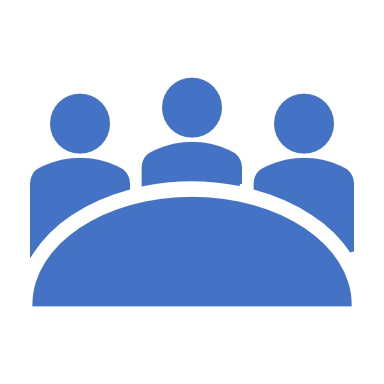 Vous aurez à vous prononcer par vote électronique après AG départementale
 il vous sera demandé de hiérarchiser 3 actions parmi les actions proposées. 
Lors de l’assemblée générale régionale du 5 octobre 2019, les 3 actions ayant obtenu le plus de suffrages seront mises en œuvre
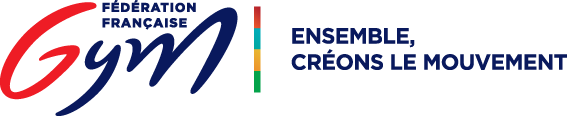 4
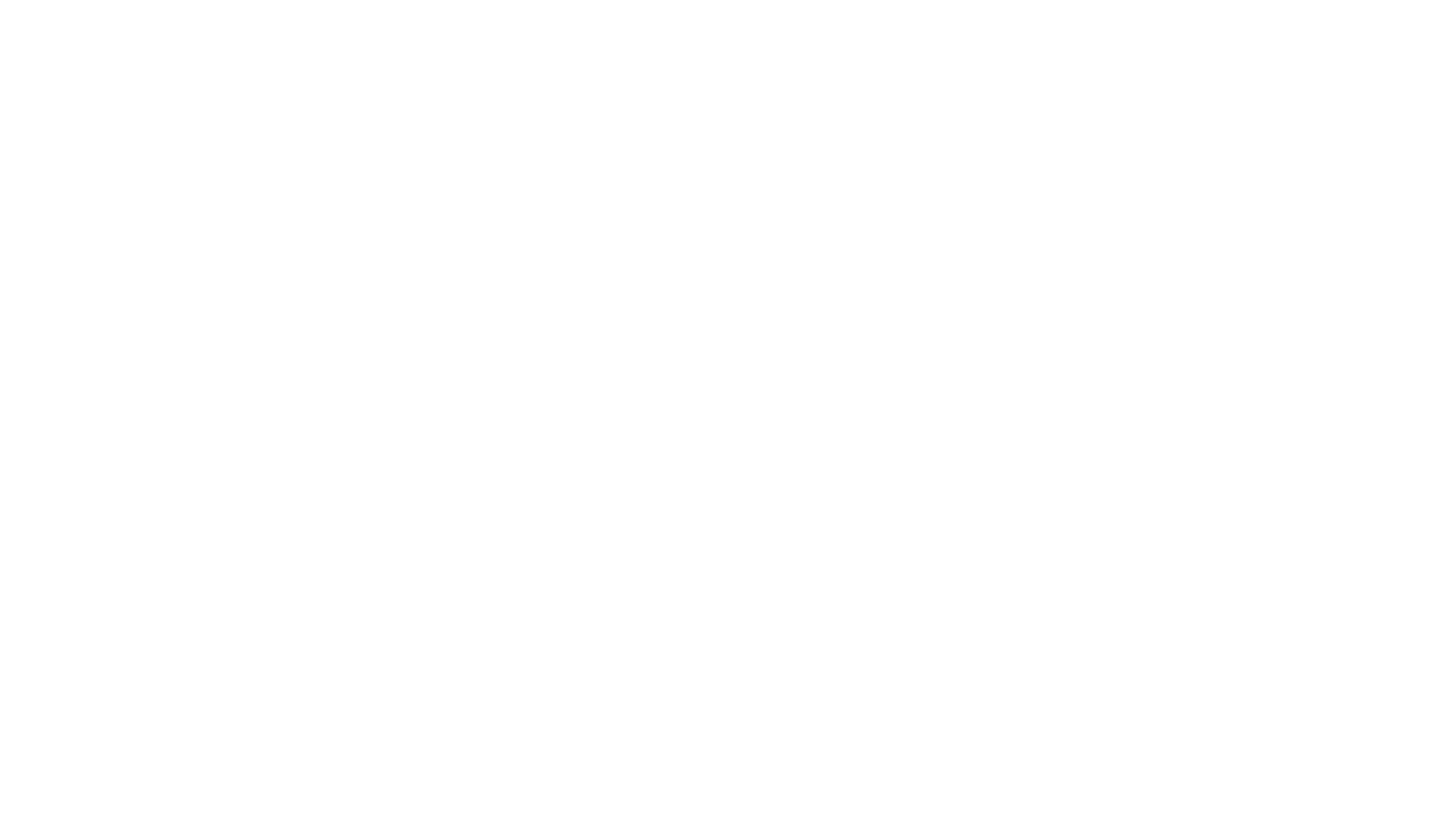 Action N° 1 : Information sur “Gym Santé”
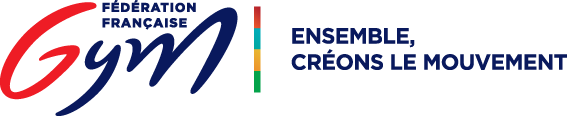 5
5/24/2019
[Speaker Notes: Intérêt pour le club : 
Accueillir de nouveaux publics et proposer de nouvelles activités
Faire partie d’un réseau santé
Fidéliser un public adultes dans le club]
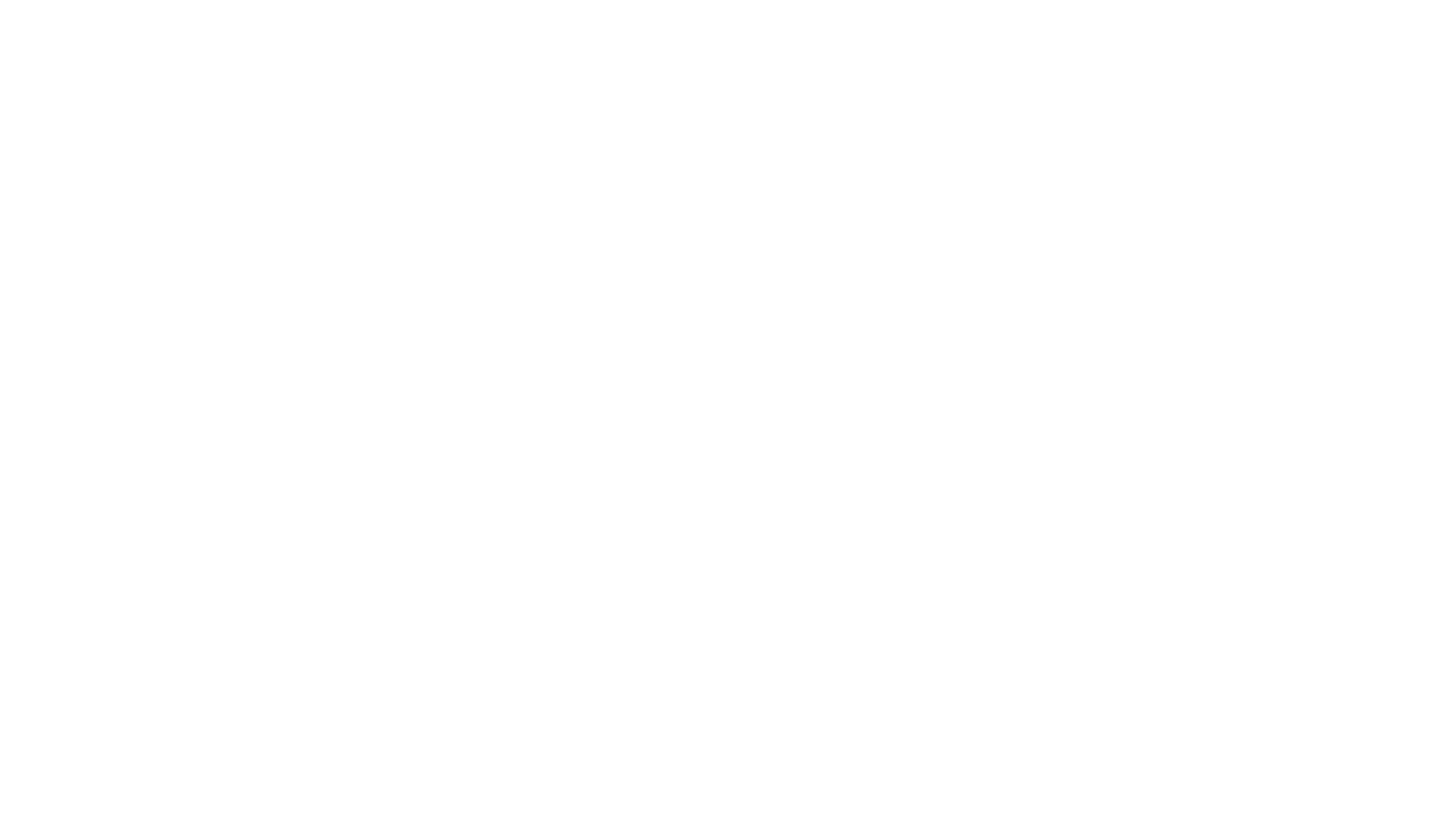 Action N°2 : Table ronde sur qualifications et prérogatives attachées aux diplômes
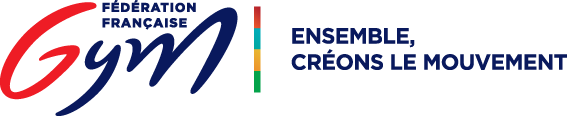 6
[Speaker Notes: Intérêt pour le club :
Proposer à vos gymnastes d’accéder à des formations fédérales ou  professionnalisantes
Faciliter le recrutement]
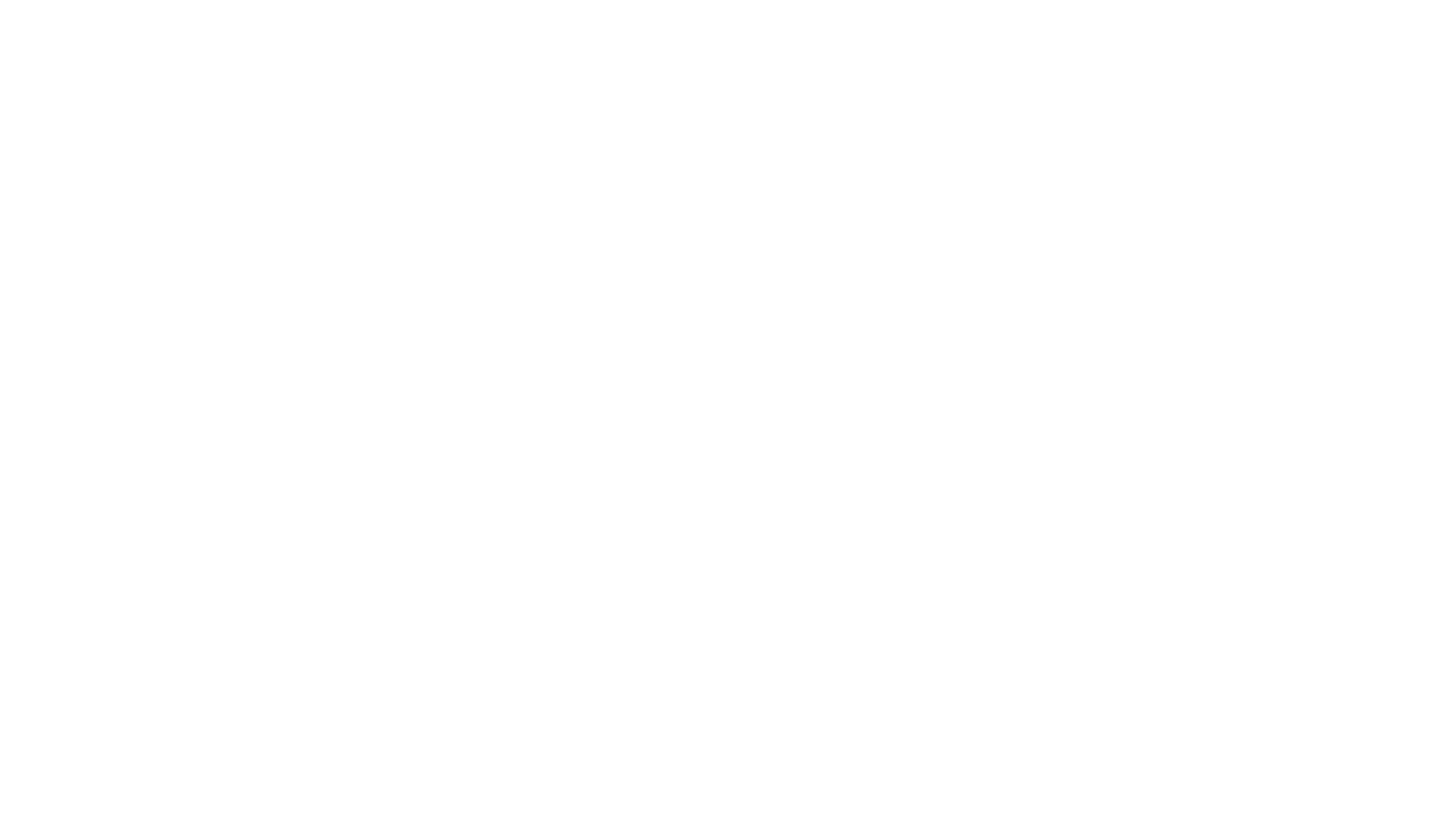 Action N°3 : Formation aux programmes Access Gym
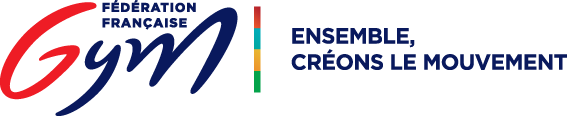 7
[Speaker Notes: Intérêt pour le club : 
Proposer une activité ludique, motivante, aux licenciés non compétitifs]
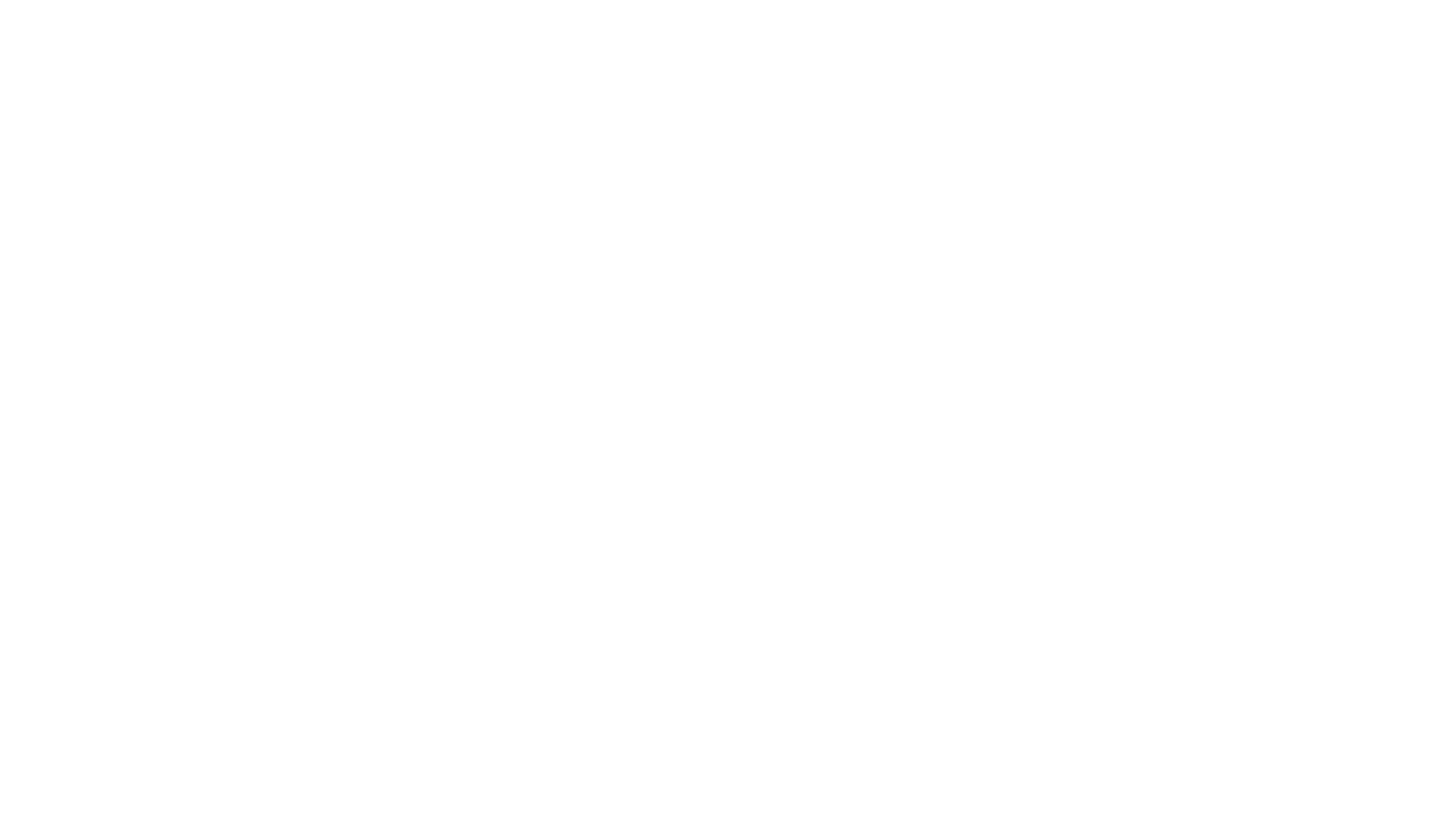 Action N°4 : Stage découverte Team Gym, Gymnastique Acrobatique, Aérobic
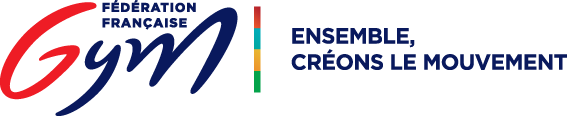 8
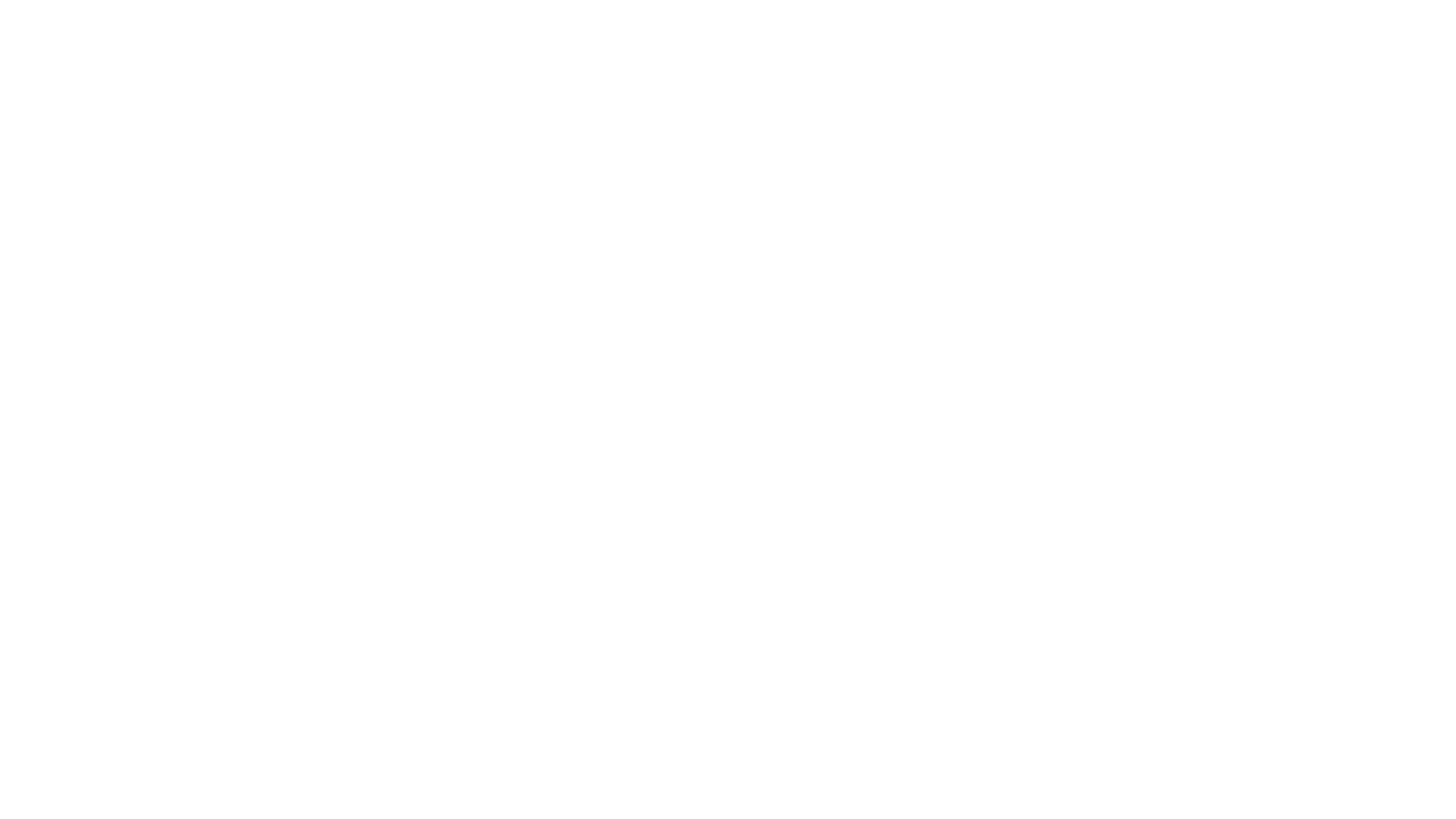 Objectif : structurer son club pour atteindre l’excellence, optimiser le fonctionnement, assurer son développement, donner confiance dans l’enseignement et les lieux de pratiques 
Public : Présidents de clubs, dirigeants, responsables techniques de club
Intervenants : responsables régionaux et national
Action N°5 : S’engager sur l’opération QualiClub
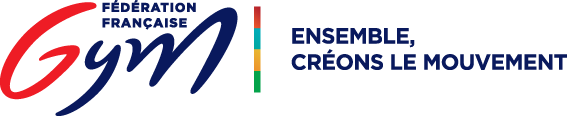 9
[Speaker Notes: Intérêt pour le club : 
Bénéficier d’une reconnaissance fédérale
Être reconnu dans un environnement concurrentiel et auprès de ses partenaires publics et privés]
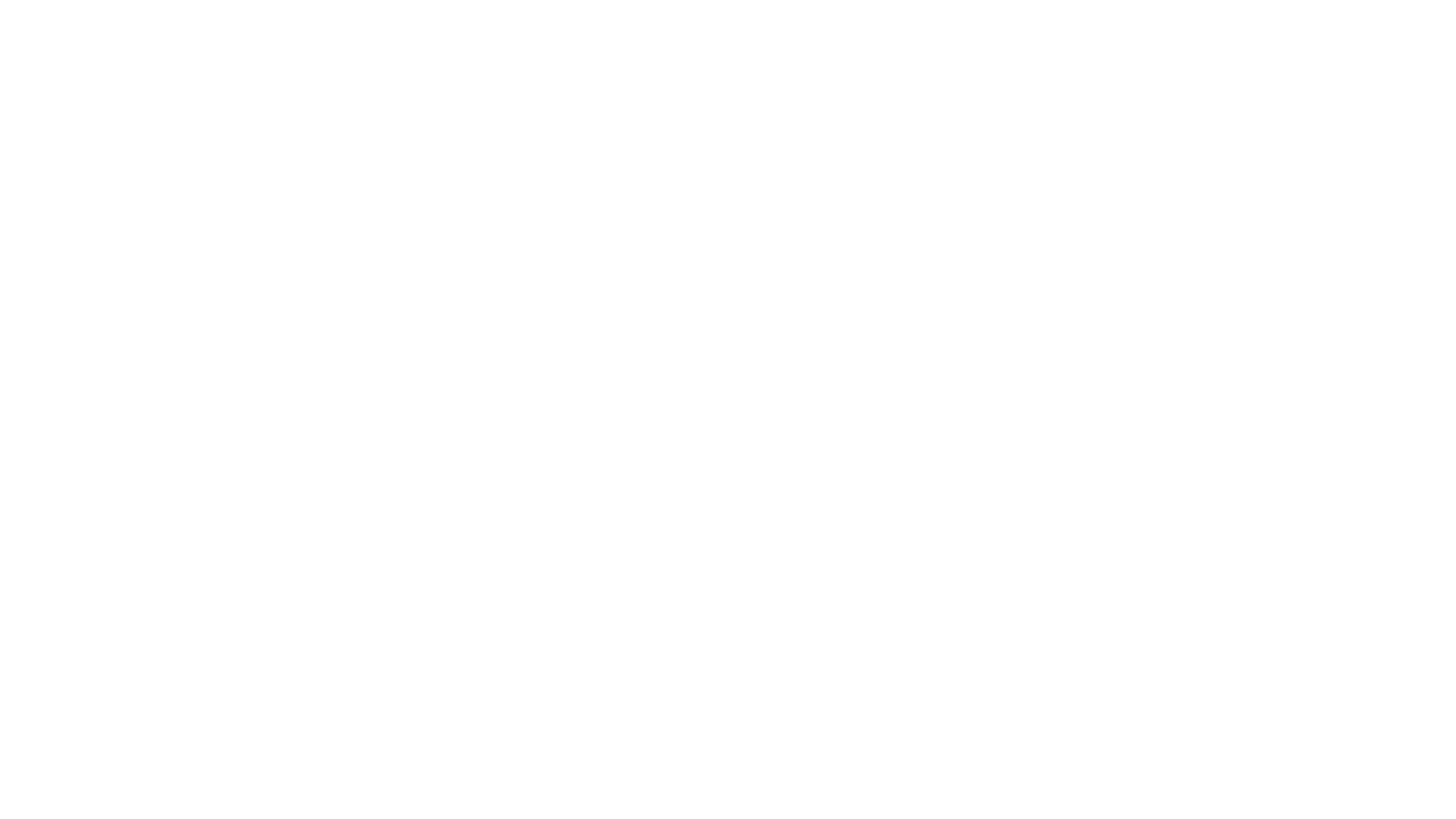 Objectif :
Rapprocher votre club d’un établissement scolaire (primaire, collège, lycée).
Promouvoir la gymnastique et les valeurs de la FFG (Chartes)
Trouver de nouvelles infrastructures
     dans les établissements scolaires
Public : Présidents de clubs, dirigeants, responsables techniques de club
Intervenants : responsables régionaux et national
Action N°6 : S’engager sur l’opération « Génération 2024 » Présentation du dispositif et des orientations fédérales
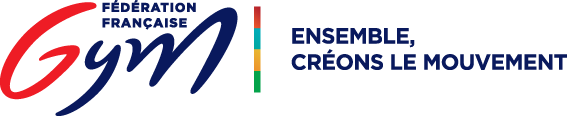 10
[Speaker Notes: Intérêt pour le club :
Développer des projets structurants avec un établissement proche de votre club
Aménagement d’horaires
Nouvelles activités dans les infrastructures scolaires etc…]
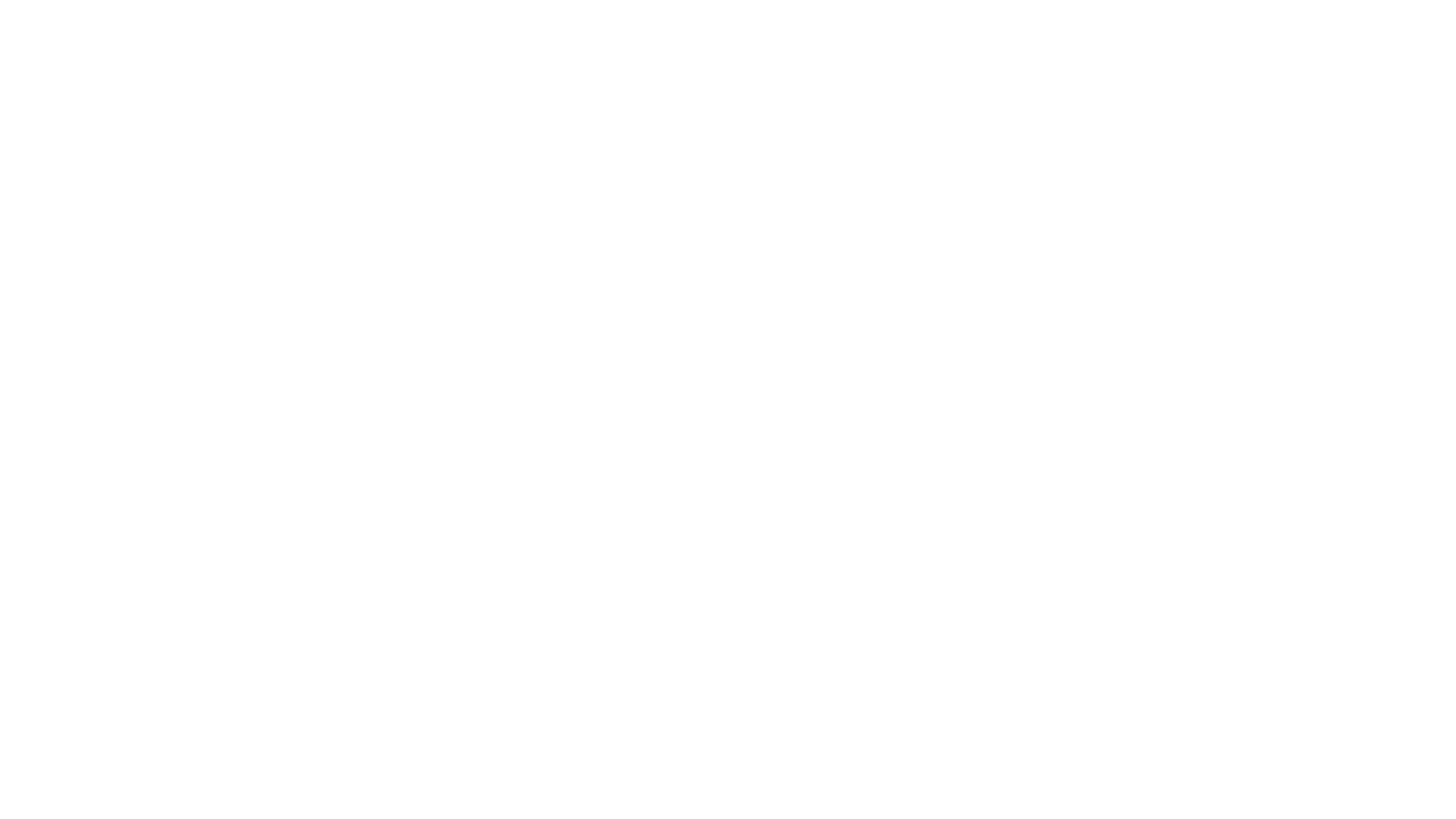 Objectif : perfectionner la partie chorégraphique d’un mouvement de gym( GAM/GAF/GR/GAC/AERO…),  enrichir les compétences de votre encadrement pour une présentation en public d’un spectacle gymnique 
Public: Animateurs, entraineurs du clubs
Intervenants : responsables  nationaux
Action N°7 : Stage de chorégraphie et de mise en scène en vue de la préparation de la fête du club et ou d’une participation à l’Eurogym, Goldenage,  Gymnaestrada
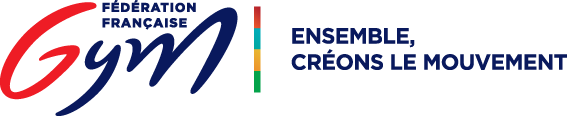 11
[Speaker Notes: Intérêt pour le club :
Améliorer les mouvements gymniques, les séquences chorégraphiées de vos équipes, groupes, ensemble, gymnastes]
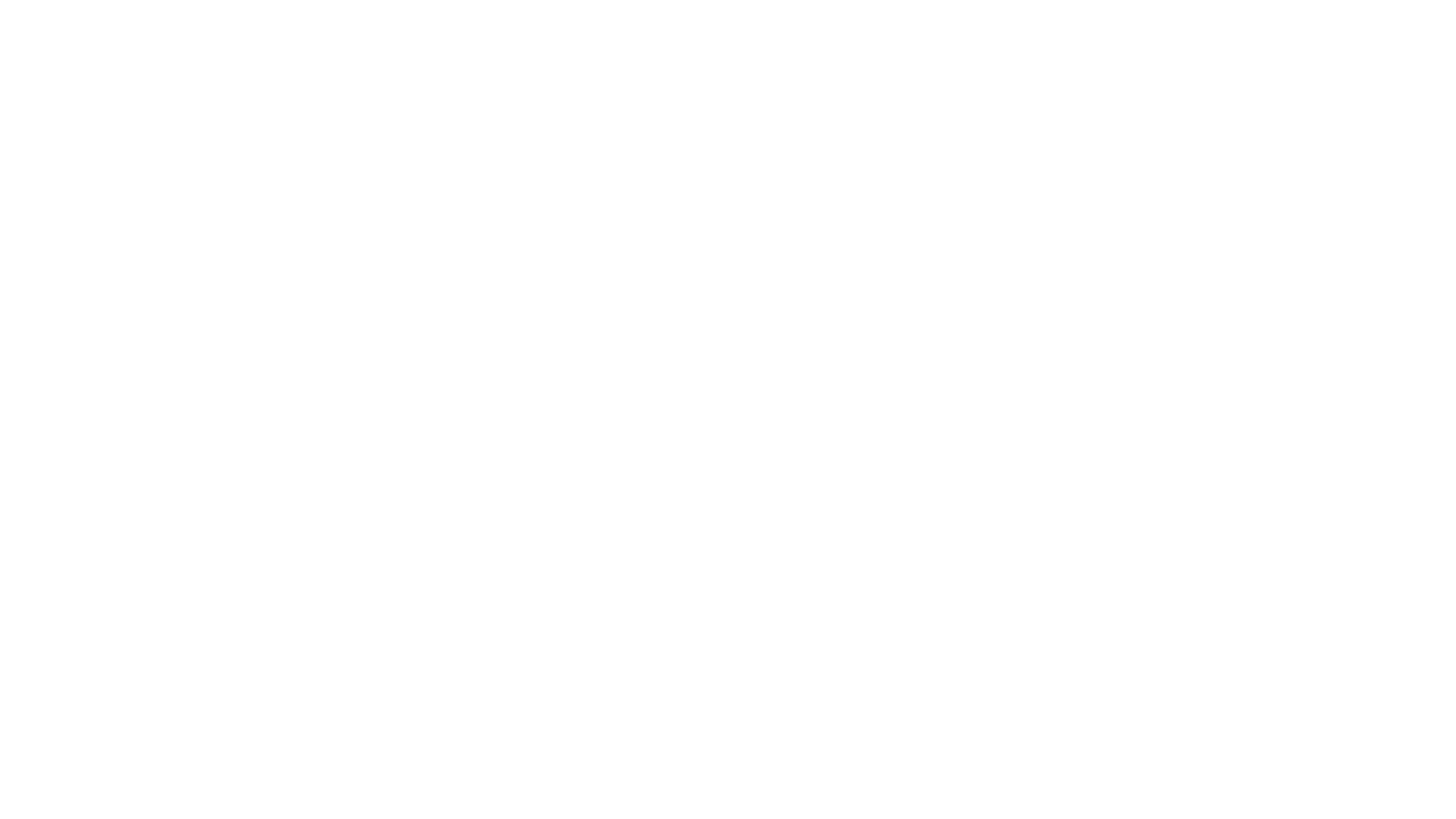 Action N°8 : Perfectionnement technique sur des thèmes liés à la performance en GAF, GAM, GR
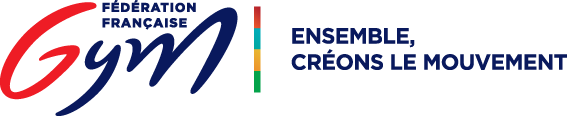 12
[Speaker Notes: Intérêt pour le club : 
Améliorer les performances de ses gymnastes]
A vos suggestions
Recueillir les propositions d’actions des clubs sur le plan administratif, technique autres que celles présentées (1 par club).
13
Information fédérale
14
Objectif : Formation des dirigeants, des professionnels et bénévoles encadrant les enfants
Public: Dirigeants, responsables techniques de club et entraîneur, parents, gymnastes
Intervenants : Association Colosse aux pieds d’argile
Information sur la prévention et la sensibilisation aux risques de pédocriminalité et du bizutage en milieu sportif
*convention FFG/Colosse aux pieds d’argile
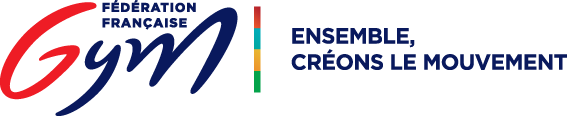 Des objectifs à partager
Implication plus grande des clubs au projet régional 
Des réponses sur les actions proposées 
Des effectifs importants sur les actions retenues
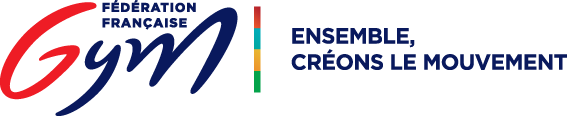 15
Votre engagement sur les actions retenues 
est attendu !
16